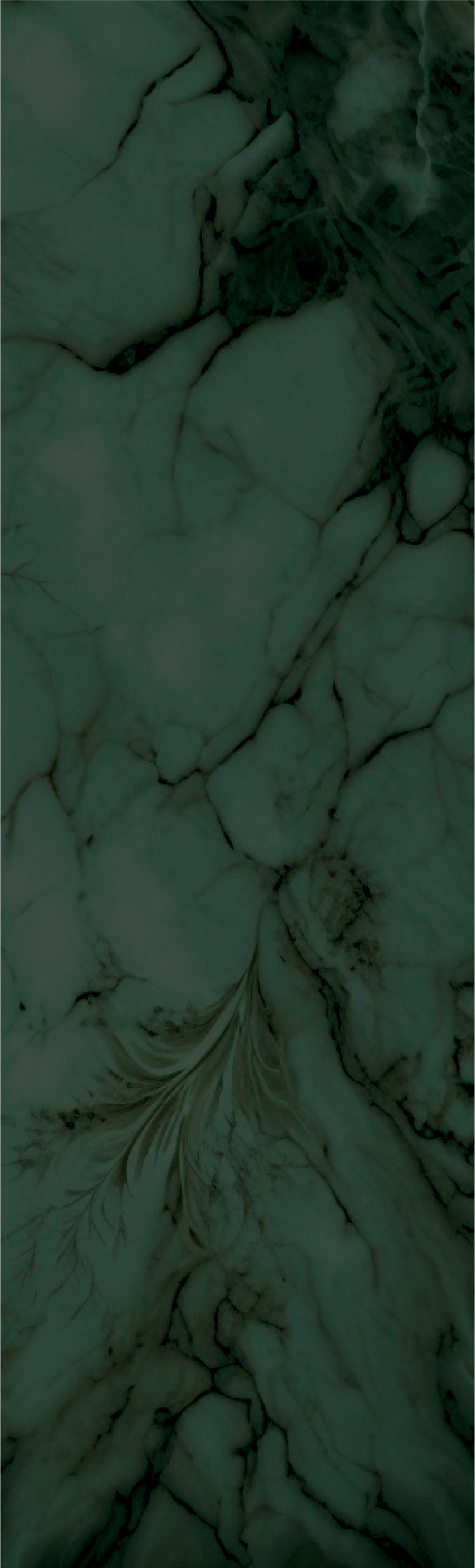 RUTHE
GUTMANN
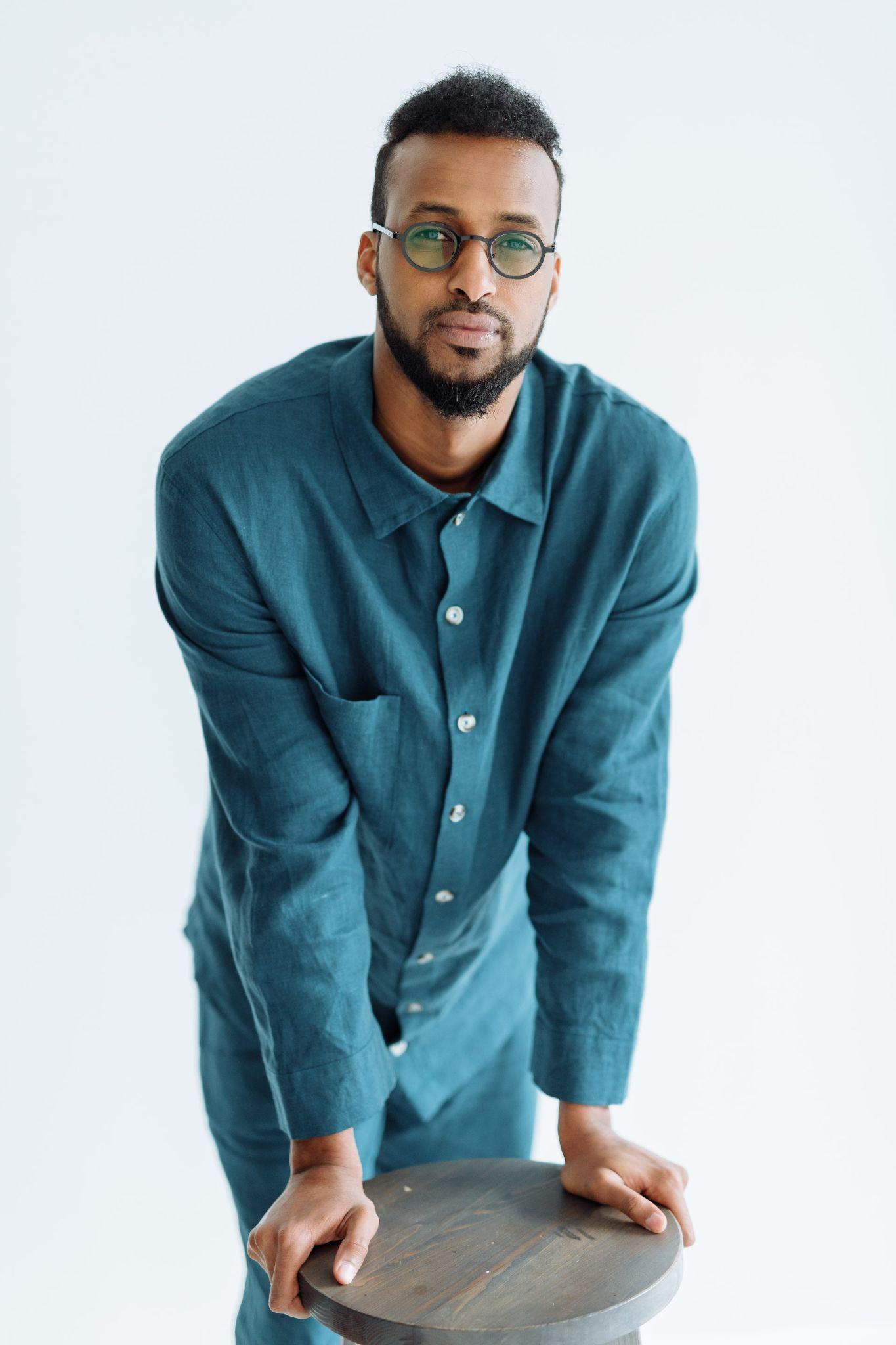 Research Assistant
Flow cytometry
Quality control
Molecular cloning
Data analysis
RNA isolation
Duis vulputate interdum sem, quis varius erat congue ornare. Nullam faucibus leo at arcu ultrices. Etiam feugiat efficitur sem, vitae commodo ante luctus at, proin eu lacus porta.
CONTACT
EXPERIENCE
2025 - Current
LABORATORY RESEARCH ASSISTANT
+000-111-222-333
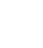 • Pellentesque habitant morbi tristique 
senectus et netus et malesuada.
Percipalle 
Lab
427 Shields Ports,Utah
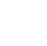 • Vivamus dictum urna dictum risus aliquet porta. Sed id lectus sem.
Example@mail.com
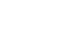 • Cras sit amet erat nec velit tincidunt tristique vehicula sit amet est.
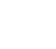 Linkedin/in/Username
EDUCATION
2024 - 2025
2023 - 2024
LABORATORY RESEARCH ASSISTANT
LABORATORY RESEARCH ASSISTANT
• Habitant morbi tristique senectus et netus et malesuada.
Biodesy
Feng Lab
• Entesque habitant morbi tristique 
senectus et netus et malesuada.
BACHELOR OF SCIENCE
BACHELOR OF 
MOLECULAR BIOLOGY
• Sed id lectus sem. Pellentesque hendrerit quis eros et lobortis.
• Dictum urna dictum risus aliquet porta. Sed id lectus sem. Pellentesque hendrerit quis eros et lobortis.
Chemistry
University of Southern
California
2008-2012
Los Angeles, CA
Chemistry
University of Southern
California
2012-2014
Los Angeles, CA
• Cras sit amet erat nec velit tincidunt tristique vehicula sit amet est.
• Amet erat nec velit tincidunt tristique vehicula sit amet est.
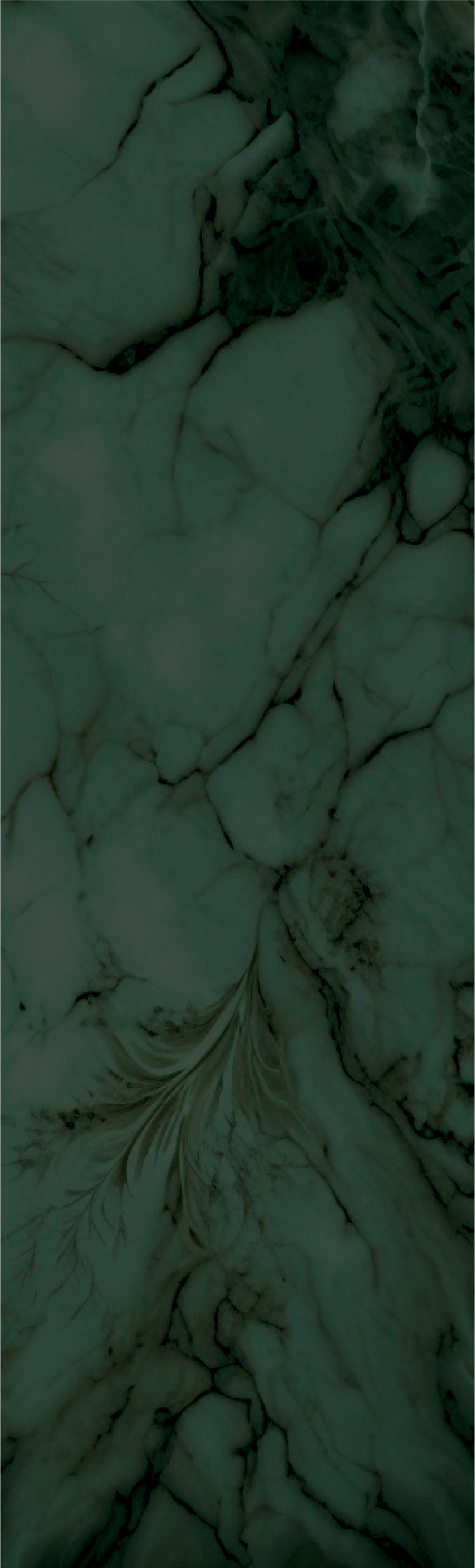 RUTHE
GUTMANN
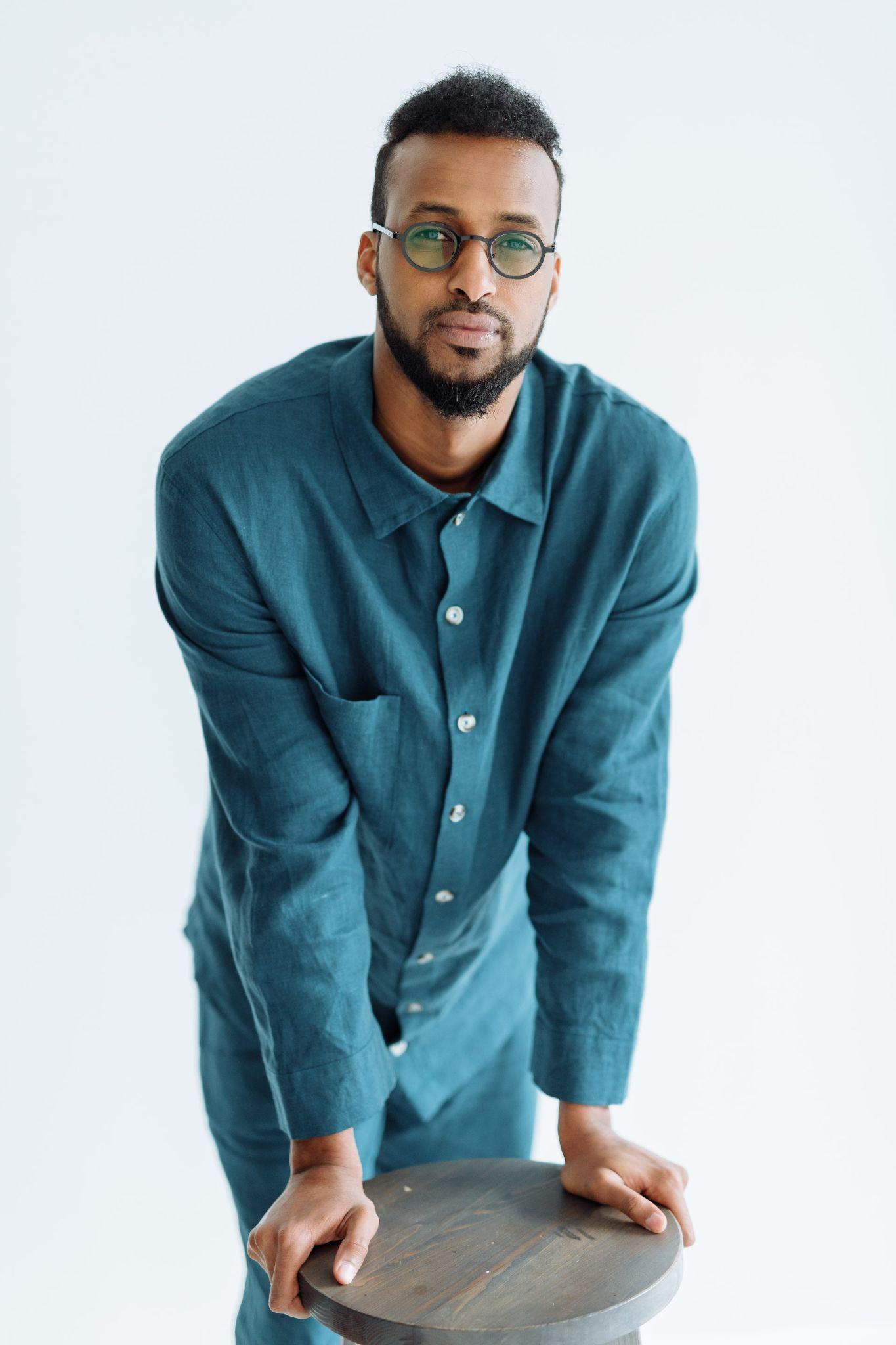 Research Assistant
Flow cytometry
Quality control
Molecular cloning
Data analysis
RNA isolation
Duis vulputate interdum sem, quis varius erat congue ornare. Nullam faucibus leo at arcu ultrices. Etiam feugiat efficitur sem, vitae commodo ante luctus at, proin eu lacus porta.
CONTACT
EXPERIENCE (CONTINUED)
2022 - 2023
LABORATORY RESEARCH ASSISTANT
+000-111-222-333
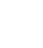 • Pellentesque habitant morbi tristique 
senectus et netus et malesuada.
Percipalle 
Lab
427 Shields Ports,Utah
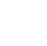 • Vivamus dictum urna dictum risus aliquet porta. Sed id lectus sem.
Example@mail.com
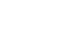 • Cras sit amet erat nec velit tincidunt tristique vehicula sit amet est.
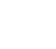 Linkedin/in/Username
EXTRA
2021 - 2022
2021 - 2021
LABORATORY RESEARCH ASSISTANT
LABORATORY RESEARCH ASSISTANT
• Habitant morbi tristique senectus et netus et malesuada.
Biodesy
Feng Lab
• Entesque habitant morbi tristique 
senectus et netus et malesuada.
VOLUNTEER  EXPERIENCE
ACHIEVEMENT
AWARD
• Sed id lectus sem. Pellentesque hendrerit quis eros et lobortis.
• Dictum urna dictum risus aliquet porta. Sed id lectus sem. Pellentesque hendrerit quis eros et lobortis.
Organization
Company or University
Company or University
Your Role
Date
Date
• Cras sit amet erat nec velit tincidunt tristique vehicula sit amet est.
Date
• Amet erat nec velit tincidunt tristique vehicula sit amet est.
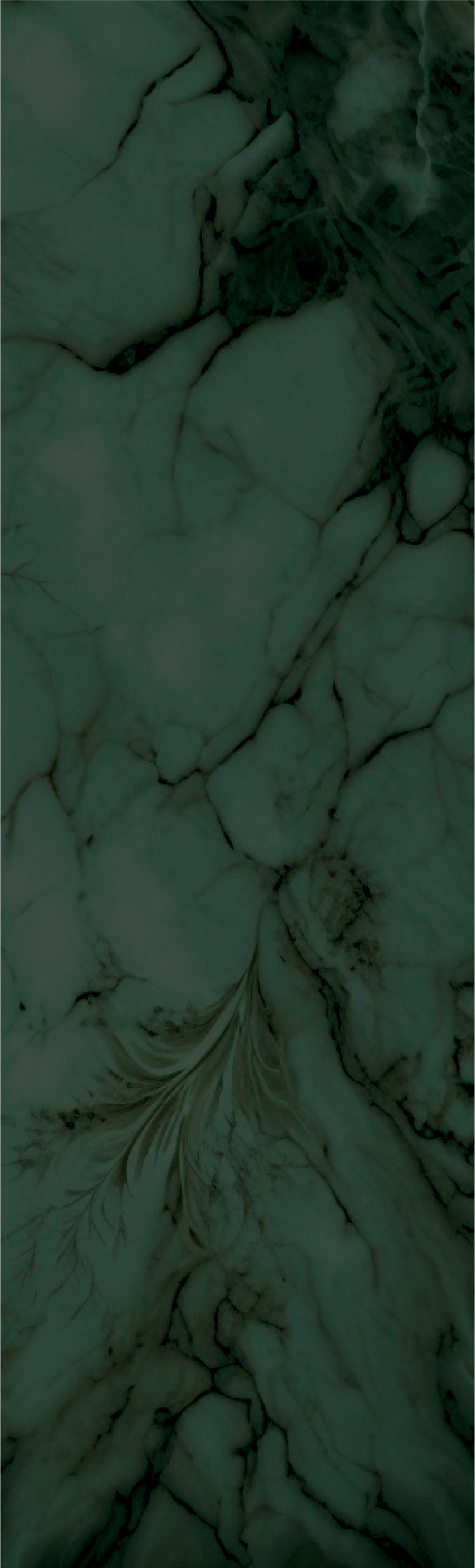 RUTHE
GUTMANN
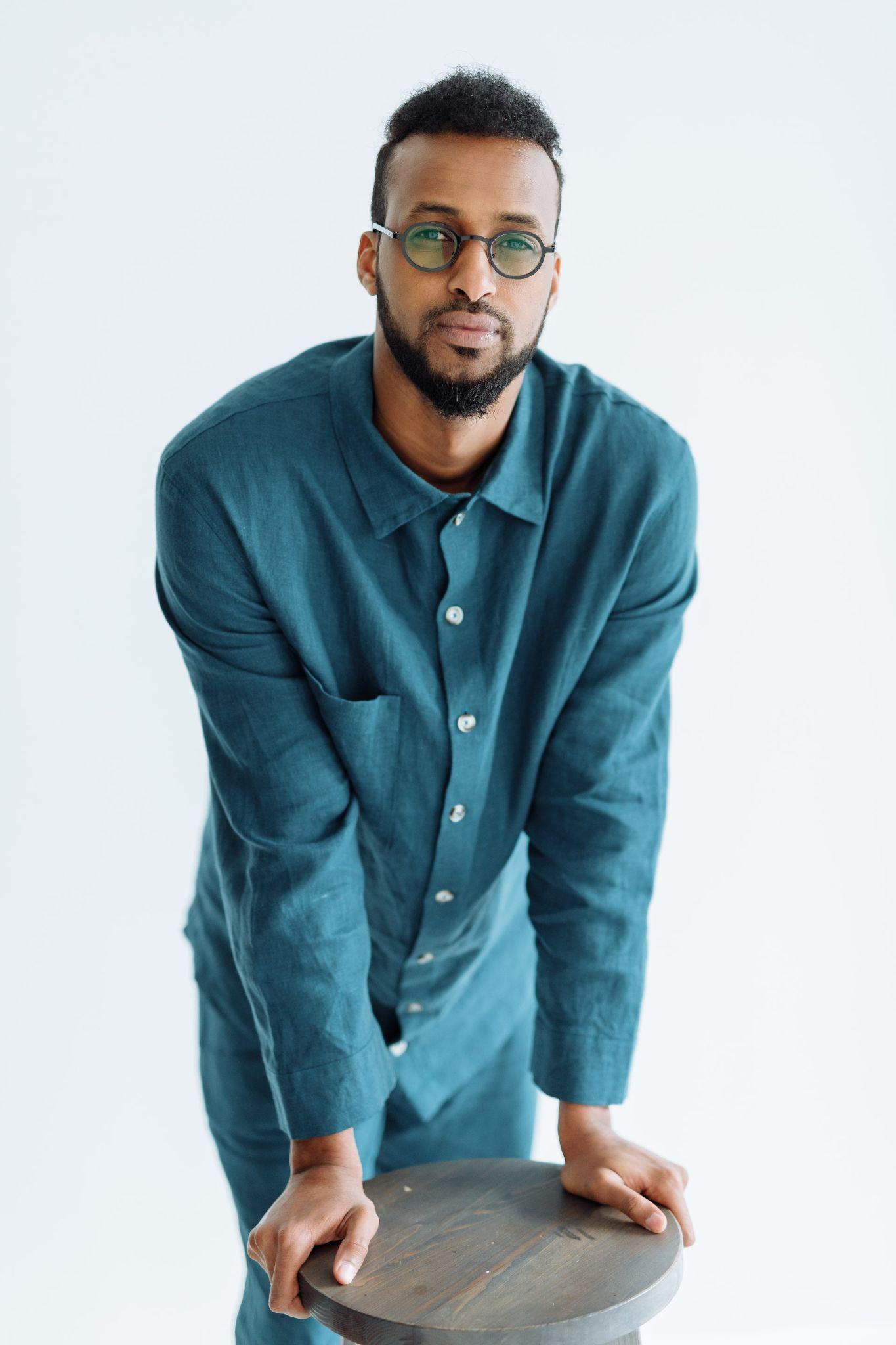 Research Assistant
Flow cytometry
Quality control
Molecular cloning
Data analysis
RNA isolation
Duis vulputate interdum sem, quis varius erat congue ornare. Nullam faucibus leo at arcu ultrices. Etiam feugiat efficitur sem, vitae commodo ante luctus at, proin eu lacus porta.
CONTACT
COVER LETTER
Herman Flatley
Chief Recruitment Manager
Schinner and Schroeder
Date Here
+000-111-222-333
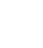 427 Shields Ports,Utah
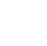 Example@mail.com
Dear Herman Flatley
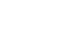 Etiam massa lectus, molestie ac iaculis non, aliquet scelerisque eros. Aliquam ac lacus pulvinar, blandit libero venenatis, fermentum metus. Donec consequat, massa et convallis faucibus, dolor tellus fringilla est, nec pretium ipsum ligula at est. Etiam tempus interdum purus, imperdiet finibus turpis scelerisque ac.
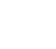 Linkedin/in/Username
INTERESTS
Travelling
Pellentesque habitant morbi tristique senectus et netus et malesuada fames ac turpis egestas. Proin sodales eget arcu ac facilisis. In et metus eget nunc convallis maximus sit amet eget nunc. Class aptent taciti sociosqu ad litora torquent per conubia nostra, per inceptos himenaeos.
Cooking and baking
Playing sports
Running marathons
Writing free-verse poetry
Volunteering at animal shelter
Fly fishing enthusiast
Yours Sincerely,
Kayaking whitewater rapids
Ruthe Gutmann
Creating digital comic art
Ruthe Gutmann
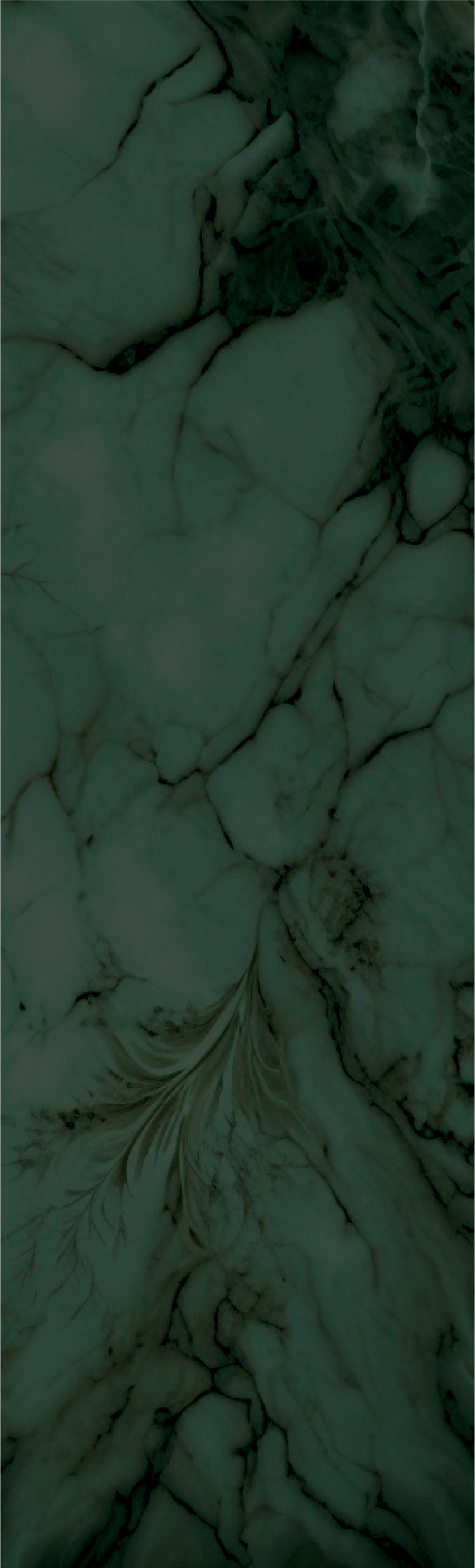 RUTHE
GUTMANN
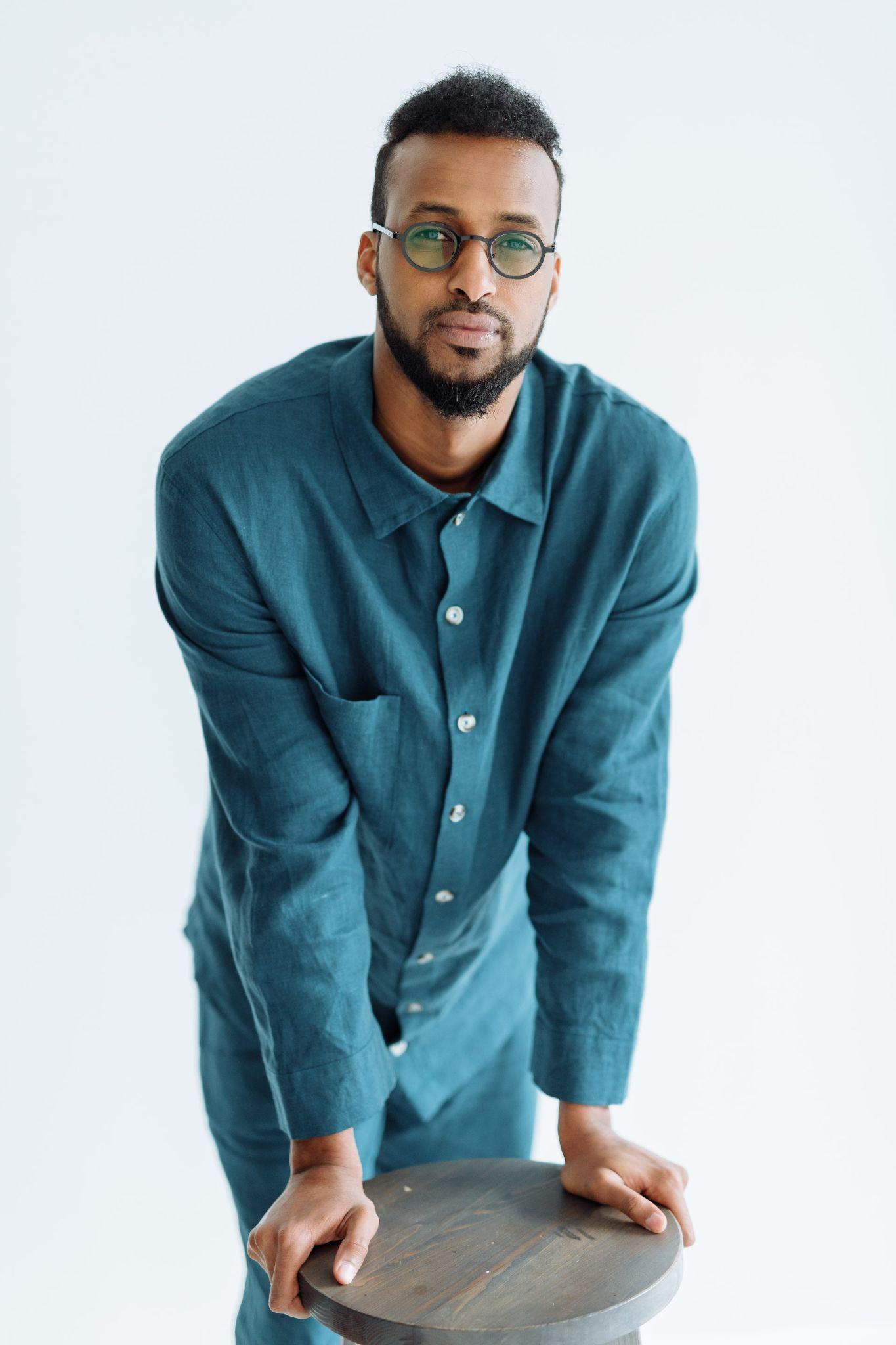 Research Assistant
Flow cytometry
Quality control
Molecular cloning
Data analysis
RNA isolation
Duis vulputate interdum sem, quis varius erat congue ornare. Nullam faucibus leo at arcu ultrices. Etiam feugiat efficitur sem, vitae commodo ante luctus at, proin eu lacus porta.
CONTACT
REFERENCES
PRISCILLA DOYLE
OTHO GREEN
GILBERT ABBOTT
SHERMAN WALKER
+000-111-222-333
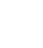 Arizona State University
Arizona State University
Arizona State University
Arizona State University
Associate Professor
Associate Professor
Associate Professor
Associate Professor
427 Shields Ports,Utah
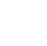 1-999-000-1111
1-000-111-2222
1-333-444-5555
1-666-777-8888
Example@mail.com
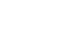 Reference@mail.com
Reference@mail.com
Reference@mail.com
Reference@mail.com
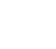 Linkedin/in/Username